Презентация по ОБЖ 2 класс
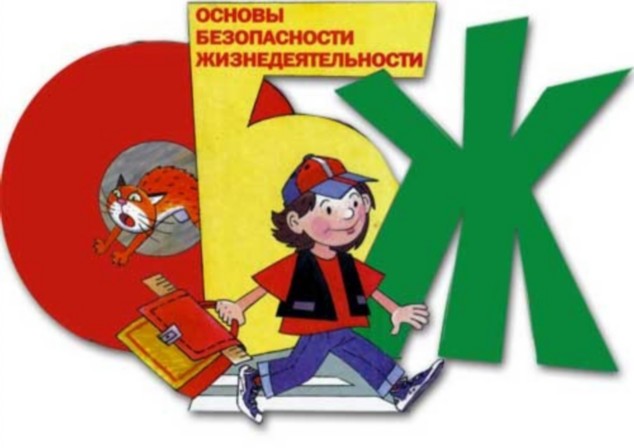 У4У.РФ
МОЙ ДОМ - МОЯ КРЕПОСТЬ
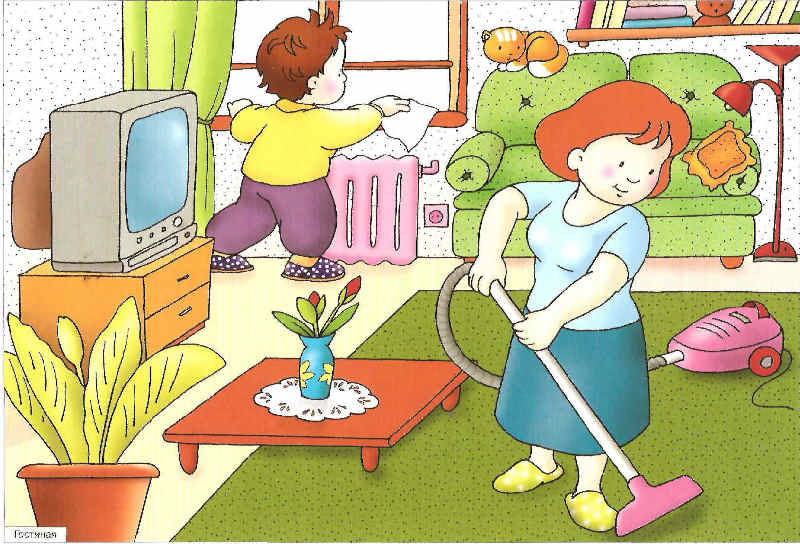 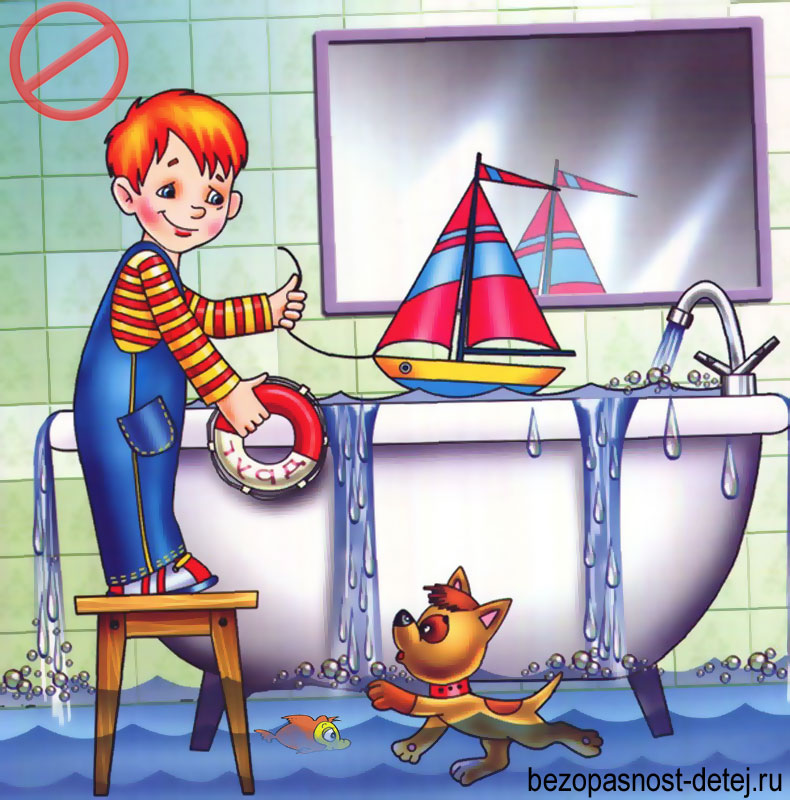 Что делать, если сорвало кран


Если кран сорвался, то,Чтоб не начался потоп,Нужно шкаф в стене открытьИ всю воду перекрыть.А где шкаф найти тот самый,Пусть покажут папа с мамой.
Не оставляй утюг без присмотра!
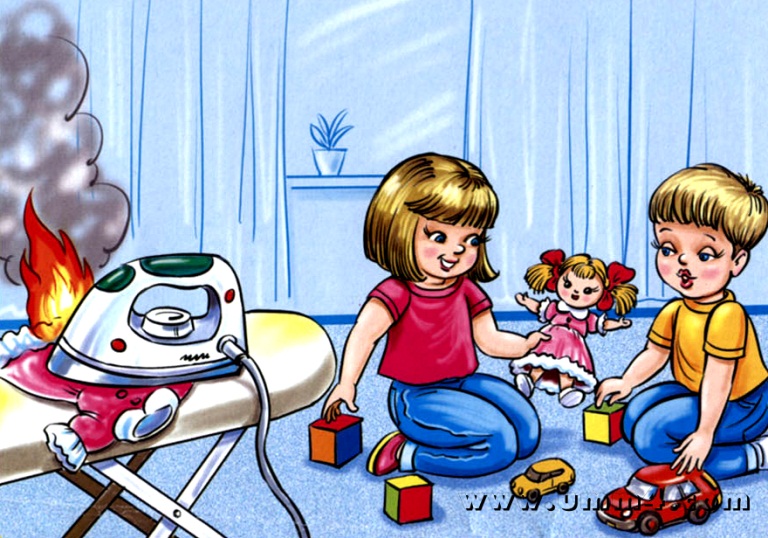 Платье  гладила АнютаИ увидела подруг,Отвлеклась на три минутыИ забыла про утюг.
Тут уж дело не до шутки!Вот что значит – три минутки!платья нет, кругом угар,Чуть не сделался пожар.
Что делать, если кого-то ударило током
Если больно и жестокоДернуло кого-то током,То на помощь не бросайсяИ руками не касайся.Ток через него идет,Тронешь, самого убьет.Прежде, чем его лечить,Ток весь надо отключить,Или провод от бедняжкиОтодвинуть деревяшкой.
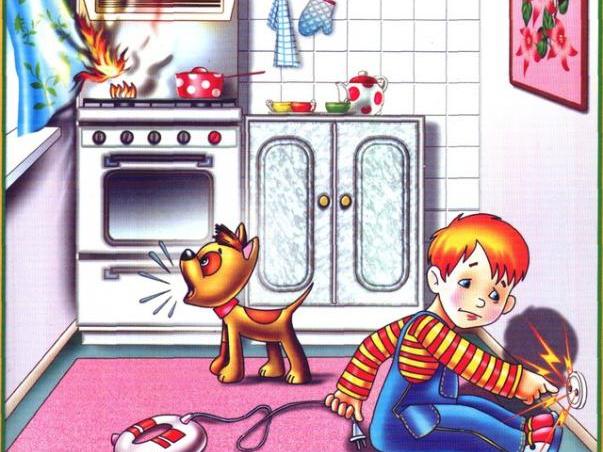 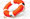 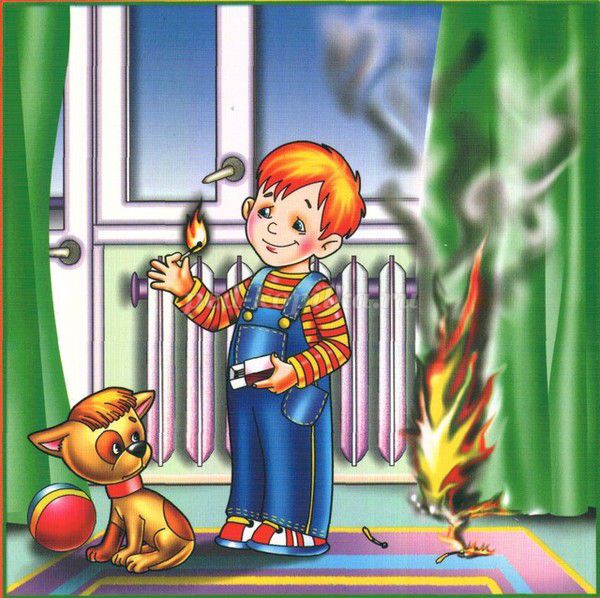 Не играй со спичками – это опасно!   Я спичек коробок нашёлИ высыпал его на стол,Хотел устроить фейерверк –Всё полыхнуло, свет померк!Не помню больше ничего!Лишь пламя жжёт меня всего…Я слышу крики, шум воды…Как много от огня беды!Меня спасти едва успели,А вот квартиру не сумели.Теперь в больнице я лежуИ боль едва переношу.Хочу напомнить всем, друзья:Играть со спичками нельзя!!!
(Г. Шалаева, О. Журавлёва)
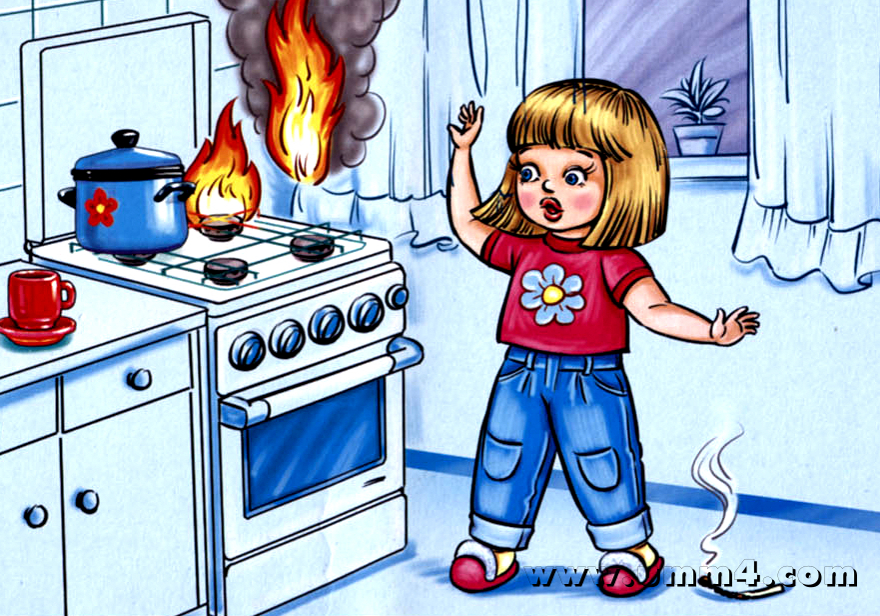 Если пожар начался из-за 
газовой плиты, сначала отключите газ. Тушить горящий прибор лучше не водой, а накрыв его одеялом. Откройте окно, чтобы выветрился запах газа.
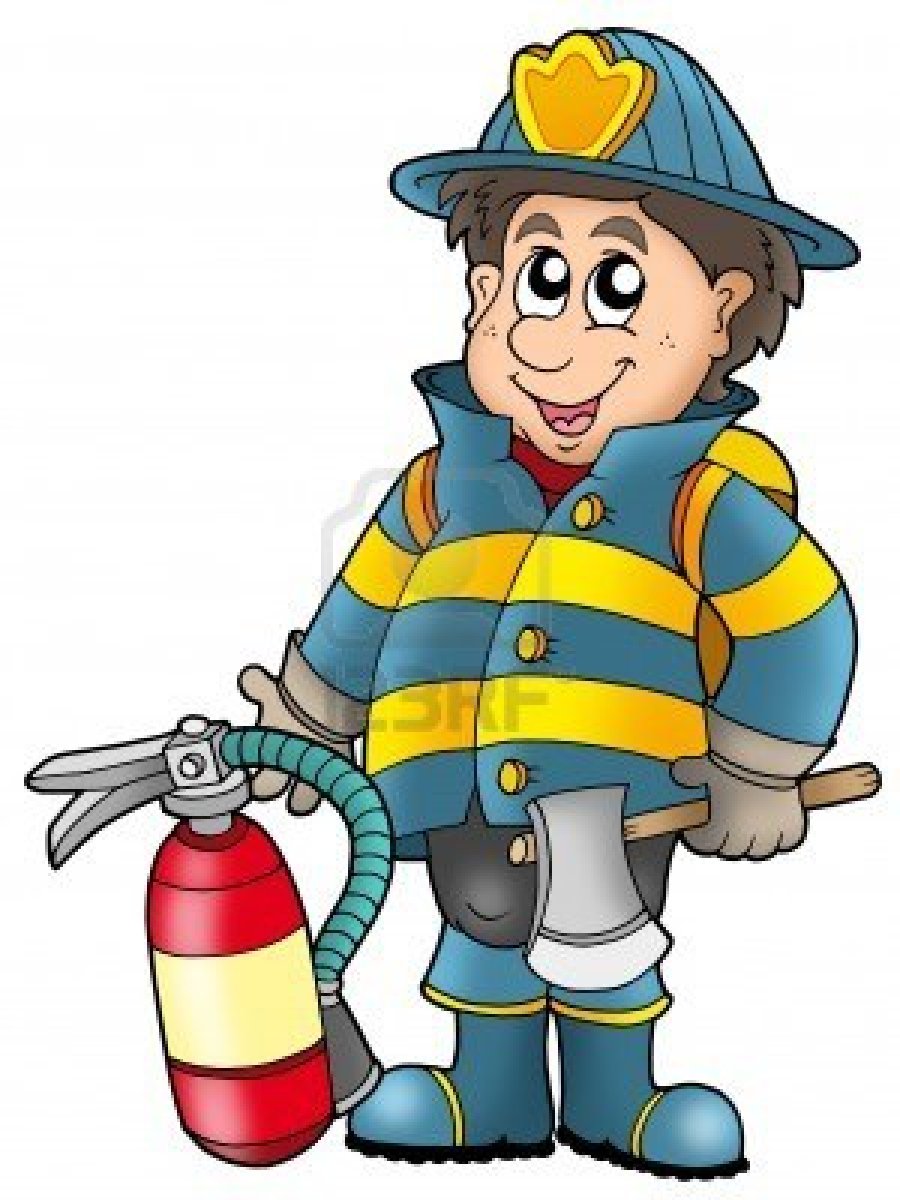 ◄ Очень важные правила! ►
 
Чтобы пожаров избежать,Нужно много детям знать.Деревянные сестричкиВ коробОчке – это спички.Вы запомните, друзья,Спички детям брать нельзя!
 Если увидишь огонь или дым,Скорее звони, телефон – 01.
Если слаб огонь, скорейТы водой его залей.
Но не вздумай воду литьТам где электричество,Телевизор и утюг,Миксер и розеткуОбходите сторонойМаленькие детки.
Телеграмма самим себе
не оставляйте без присмотра утюги,телевизоры;
обойдитесь без самодельных электроприборов;
не сушите бельё над плитой;
не пользуйтесь самодельными электрогирляндами;
не захламляйте чердаки, подвалы, балконы;
обзаведитесь противопожарным инвентарём.
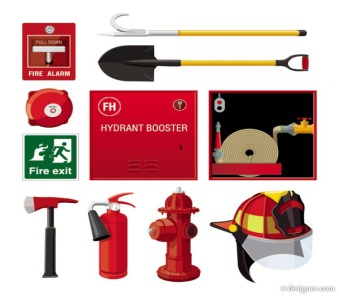 Источники информации:
1.OlesyaEmelyanova.ru
2. zanimatika.narod.ru
3. Яндекс картинки